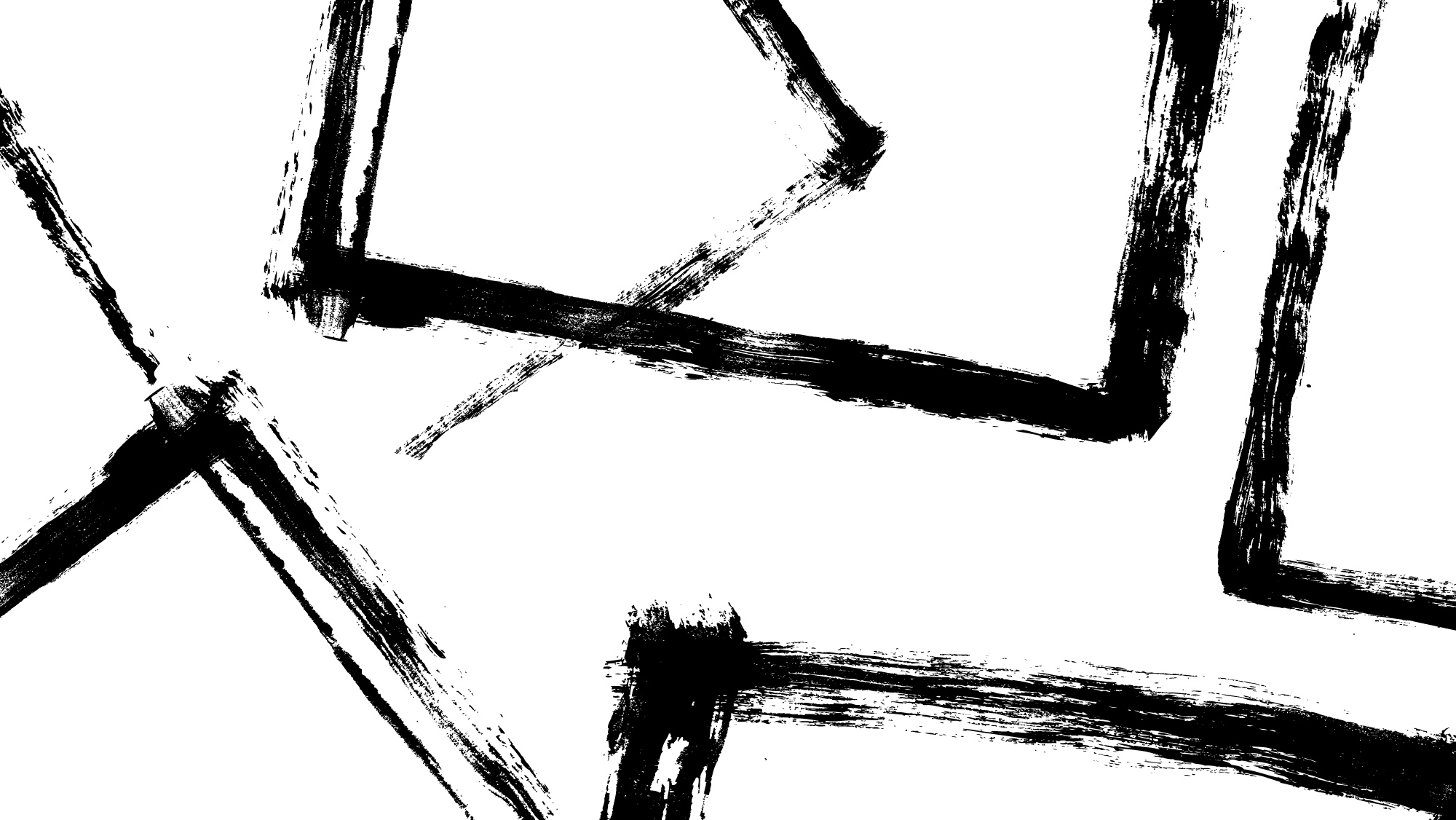 Konference Rekonstrukce a provoz bytových domů 1) Povinnosti vlastníků s uchováváním stavební dokumentace2) Povinnosti  vlastníků jednotek při rekonstrukcích jednotek a úpravách
Mgr. Sandra Červenková, advokátka
31. 10. 2024
Povinná dokumentace
Důsledky nedodržení zákonných povinností
Vliv digitálních technologií a elektronické správy dokumentů
Povinnost oznámení o stavebních úpravách
Povinnost vlastníka umožnit vstup do bytu a práva správců SVJ
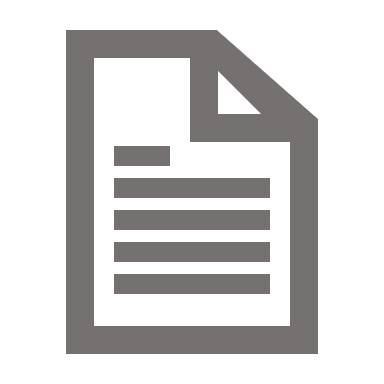 Obsah přednášky
Úvod
V současné době je zajištění bezpečnosti budov a zařízení nejen morální povinností vlastníků, ale také zákonem danou nutností. 

Zákon č. 283/2021 Sb., Stavební zákon – účinnost od 1. 7. 2024

Vlastníci jsou jsou povinni uchovávat ověřenou projektovou dokumentaci a další důležitou dokumentaci.

Nedodržení těchto požadavků:
Vlastník porušuje zákonem danou povinnost, 
ale také může v rámci přestupkového řízení dojít k uložení vysokých pokut.
Každý vlastník musí mít kdykoliv k dispozici kompletní sadu dokumentace, která dokládá splnění všech regulativních a bezpečnostních požadavků. Nedostatek jakékoli části dokumentace nebo její úplná absence může vést k pokutě.
Povinná dokumentace
V případě požáru nebo jiné mimořádné události tato dokumentace poskytuje záchranářským složkám cenné informace, které mohou zásadně ovlivnit jejich schopnost účinně reagovat na situaci a minimalizovat škody na zdraví a majetku.  

Také z pohledu provozovaných technických zařízení je nutné tuto dokumentaci považovat za průvodní, především při provozu vyhrazených technických zařízení dle Zákona č.250/2021 Sb.
Povinná dokumentace II
Povinná dokumentace II
Dokumentace skutečného provedení stavby
Velký problém pro mnoho vlastníků především v části TZB (technického zařízení budov).
V průběhu užívání stavby dochází k opravám, montážím, rekonstrukcím, přesunům např. elektroinstalací, ale toto není nikde v dokumentaci zakresleno.
 může nastat problém s pravidelnými revizemi elektrické instalace, protože skutečnost, která má být zrevidována neodpovídá dokumentaci. 
V případě těchto odchylek od původních plánů je nutné vést dokumentaci skutečného provedení stavby, která zachycuje veškeré změny provedené během užívání stavby.
V případě, že vlastník stavby nebo zařízení nedokáže předložit požadovanou dokumentaci při kontrole státního orgánu (SOD státního odborného dozoru), může to být považováno za porušení zákona. 

To může vést k zahájení správního řízení a následnému uložení pokuty. Tyto sankce mají sloužit jako odstrašující prostředek proti zanedbávání povinností, které jsou klíčové pro zajištění požární bezpečnosti a ochrany zdraví osob ve stavbách a zařízeních.

Zákon č. 283/2021 Sb. (§302) – vlastník stavby nebo zařízení, který nesplňuje povinnost uchovávat požadovanou dokumentaci, se dopustí přestupku. Za tento přestupek mu může být uložena pokuta až do výše 400.000,- Kč.  

Výše pokuty není fixní a bude zřejmě záviset na mnoha faktorech, včetně rozsahu porušení, předchozí historie dodržování předpisů vlastníkem a potenciálního rizika, které nedostatečné dokumentování představuje pro bezpečnost objektu a jeho uživatele.
Důsledky nedodržení zákonných povinností
Vliv digitálních technologií a elektronické správy dokumentů
Možnost uchovávat povinnou dokumentaci v elektronické formě. 
Elektronická archivace umožňuje vlastníkům budov a zařízení lépe spravovat svou dokumentaci a zároveň snižuje riziko ztráty nebo poškození papírových dokumentů. 
Díky elektronickým systémům je možné zajistit, že veškerá dokumentace je neustále aktualizovaná, kompletní a rychle dostupná pro potřeby inspekce nebo v případě mimořádných událostí.
Přechod na elektronickou formu uchovávání vyžaduje počáteční investici do vhodného softwaru a možná i odborného školení zaměstnanců, ale tyto náklady jsou obvykle kompenzovány úsporami času a zvýšenou efektivitou v dlouhodobém horizontu.
Snadný přístup
Efektivní vyhledávání
Vyšší bezpečnost dat díky zálohování a šifrování
ARCHIVACE ÚČETNÍCH DOKLADŮ SVJ A BYTOVÝCH DRUŽSTEV
Povinnost oznámení o stavebních úpravách I
Povinnost předem oznámit zamýšlenou stavební úpravu osobě odpovědné za správu domu. Takovou osobou je dle občanského zákoníku společenství vlastníků, popř. správce, nevzniklo-li společenství.

Svému SVJ musíte nejen sdělit, že si budete zvelebovat bydlení, ale na požádání ukázat potřebnou dokumentaci a případně umožnit osobní návštěvu bytu ostatním členům sdružení vlastníků jednotek.

Vlastník je povinen dopředu oznámit správci SVJ každou stavební úpravu svého bytu.
Povinnost oznámení o stavebních úpravách II
Vlastník jednotky je povinen předem oznámit všechny stavební úpravy uvnitř svého bytu správci domu. 

Stavební úpravy = jakékoliv stavební úpravy, které mohou mít dopad na společné části domu a na ostatní vlastníky jednotek. 

Dopad – např. provádění jakýchkoliv stavebních úprav může mít vliv na společné části, protože po nich se pracovníci stavební firmy pohybují, přesunují materiál, zpravidla je i zašpiní a mohou je tak i poškodit

Cíl
Usnadnit správci SVJ prověření, zda nehrozí poškození nebo změna společných částí domu.
Povinnost oznámení o stavebních úpravách III
Správce SVJ v této souvislosti může např. požadovat po vlastníku jednotky poskytnutí relevantní stavební dokumentace (v případě, že zákon vyžaduje, aby vlastník takovou dokumentaci měl k dispozici). Pokud zjistí, že k tomu, aby mohlo dostatečně posoudit dopady stavebních úprav, potřebuje vstoupit do bytu, musí to po předchozí výzvě vlastník bytu umožnit. 

Obdobně může správce SVJ postupovat i v případě, že ho vlastník bytu o chystané stavební úpravě neinformuje, ačkoli byl dle zákona povinen tak učinit.
Povinnost oznámení o stavebních úpravách IV
Vlastník není nikdy oprávněn provádět změny společných částí domu (např. nosné zdi, rozvody ústředního topení, radiátory, v některých případech, ale i balkony, terasy a lodžie atp.) bez souhlasu SVJ.

Dojde-li správce SVJ k závěru, že by mohlo provedení stavebních úprav vážně poškodit nebo jinak zasáhnout do společných částí, měl by se obrátit na soud s požadavkem, aby soud uložil vlastníku stavebně upravované jednotky učinit taková opatření, která by zabránila případnému vzniku škody na společných částech společenství vlastníků jednotek.
Povinnost vlastníka umožnit vstup do bytu a práva správce SVJ
Vedle toho je vlastník ze zákona povinen umožnit vstup do své jednotky také, je-li to nutné v rámci údržby, oprav, úprav, přestavby či jiné změny domu nebo pozemku, pokud o tom bylo v rámci společenství vlastníků řádně rozhodnuto, ale i pokud je třeba umístit zařízení pro měření spotřeby vody, plynu, tepla atp. nebo provést jeho kontrolu či údržbu. 

Vlastník jednotky je nyní vždy povinen dopředu oznámit správci SVJ plánovanou stavební úpravu svého bytu. Správce SVJ má pak právo po předchozí výzvě vstoupit do bytu vlastníka, pokud se správce SVJ rozumně domnívá, že je to nezbytné ke zhodnocení dopadů stavební úpravy na společné části, a to i v případě, že vlastník nesplní svou oznamovací povinnost.
Povinnost vlastníka umožnit vstup do bytu a práva správce SVJ II
Bude-li mít správce SVJ po prověření situace zato, že stavební úpravy ohrožují společné části, může a měl by se obrátit v této věci na soud, pokud není vlastník sám schopen a ochoten učinit nezbytná preventivní opatření.
Zásah do práva na soukromí a ochranu obydlí?
Děkuji za pozornost!
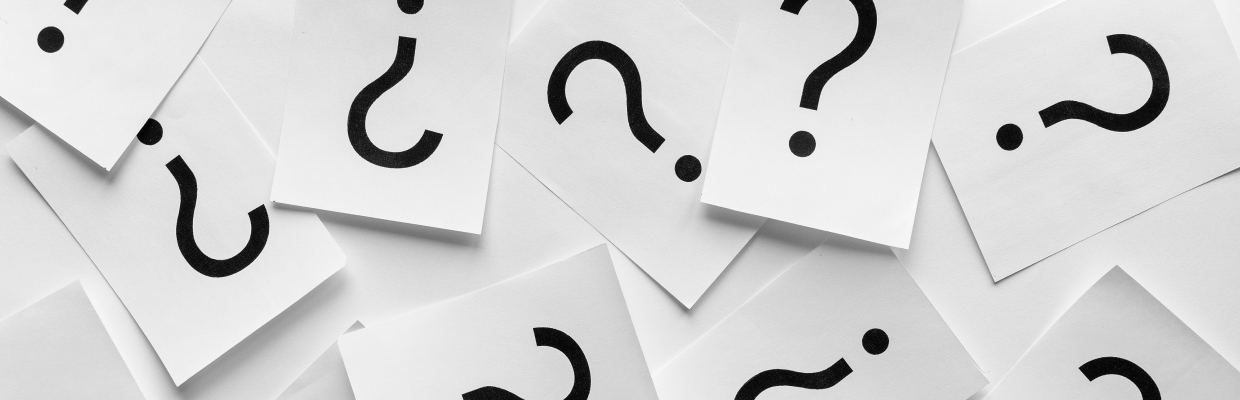 Prostor pro dotazy
Kontakt:sandra.cervenkova@email.cz